A state-machine approach to EPICS interfaces for complex devices
Nader Afshar, Martin De Jonge, David Paterson, Daryl Howard
{{{non-EPICS}control systems}engineer}’s view
Experiment control
EPICS
Archiver
Autosave
Device driver
Device driver
Device
[Speaker Notes: Open: A block diagram, inspired by Maia detector design]
Device driver for a smart/complex device
Advanced (new) features are essential
High number of parameters and/or functional complexity
Frequent updates, compatibility issues, buggy API’s
E.g. RASCAN, Maia (Hymod) detector, FalconX detector
{ex-{{{non-EPICS}control systems}engineer}} ’s view
Structure/Modular design
Model/document
Test/validate
Deployment/change management
Open-source, community support
Reliable once works
10 ways to implement, 100 ways to deploy, … ways to hack
Archiver
Autosave
Experiment control
Interface control document
Finite-State Machine
Service (PyEpics)
EPICS
Device driver
Data Daemon
Device
[Speaker Notes: Open: A block diagram, inspired by Maia detector design]
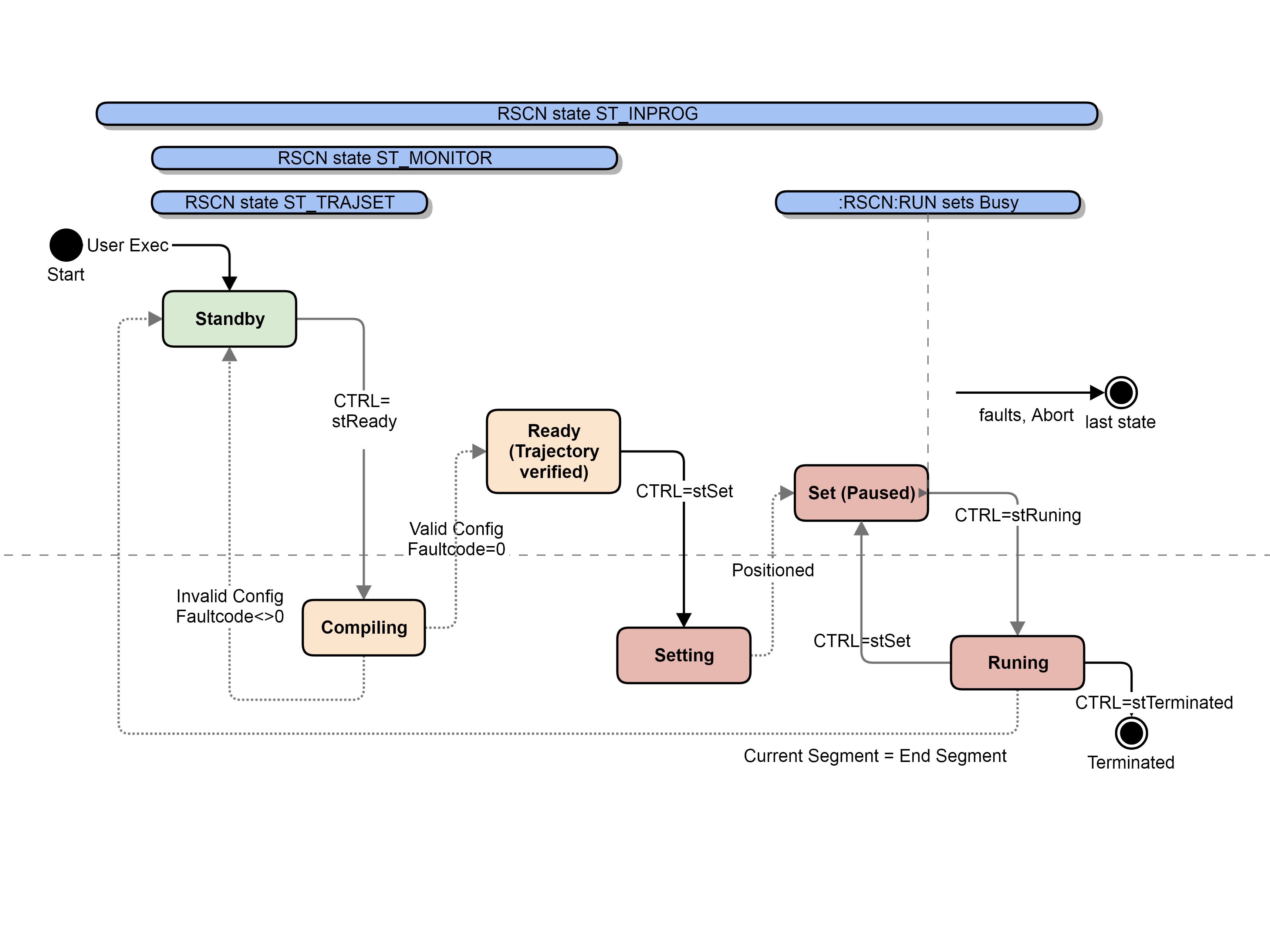 STATE==2, CTRL=4
STATE==CTRL
STATE=3
STATE=2
epicsState
epicsMap
mappedVariable
mappedVariable
…
Device driver
Device
# PVs mapping to $(VAR)
#% autosave 0 VAL
record(ao, "$(P)$(Q)") {
  field(DESC, "$(DESC)")
  field(OUT, "$(P)$(Q):SET PP MS")
  field(PINI, "NO")
  field(EGU, "$(EGU)")
  field(PREC, "$(PREC)")  
}

record(ai, "$(P)$(Q):RBV") {
  field(DESC, "$(DESC) readback")
  field(DTYP, "$(DTYP)")
  field(FLNK, "$(P)$(Q):SYN")
  field(INP, "$(GETPROTO)")
  field(SDIS, "$(GetSB) CP MS")
  field(DISV, "0")
  field(PINI, "NO")
  field(DISS, "INVALID")
  field(EGU, "$(EGU)")
  field(PREC, "$(PREC)")  
}

record(ao, "$(P)$(Q):SET") {
  field(DTYP, "$(DTYP)")
  field(SDIS, "$(P)$(Q):ROL PP MS")
  field(OUT, "$(SETPROTO)")
  field(PINI, "NO")
  field(DISS, "INVALID")
}









record(calc, "$(P)$(Q):ROL") {
  field(CALC, "(!B) || A")
  field(INPA, "$(P)$(Q):SYN.PACT")
  field(INPB, "$(SetSB) NPP MS")
  field(PINI, "NO")
}

record(calcout, "$(P)$(Q):SYN") {
  field(INPA, "$(P)$(Q):RBV PP")
  field(INPB, "$(GetSB) NPP MS")
  field(INPC, "$(SetSB) NPP MS")
  field(CALC, "A")
  field(OUT, "$(P)$(Q) PP MS")
  field(PINI, "NO")
}
#--------------------
[Speaker Notes: mapVar.template]
# PVs mapping to P2002
#% autosave 0 VAL
record(ao, "$(P):RSCN:A1_HLM") {
  field(DESC, “...desired limit")
  field(OUT, "$(P):RSCN:A1_HLM:SET PP MS")
  field(PINI, "NO")
  field(EGU, "EGU/s2")
  field(PREC, "1")  
}

record(ai, "$(P):RSCN:A1_HLM:RBV") {
  field(DESC, “...desired limit readback")
  field(DTYP, "stream")
  field(FLNK, "$(P):RSCN:A1_HLM:SYN")
  field(INP, "@pmac.proto getVar(P2002) $(PORT)")
  field(SDIS, "$(P):RSCN:ST_MONITOR CP MS")
  field(DISV, "0")
  field(PINI, "NO")
  field(DISS, "INVALID")
  field(EGU, "EGU/s2")
  field(PREC, "1")  
}

record(ao, "$(P):RSCN:A1_HLM:SET") {
  field(DTYP, "stream")
  field(SDIS, "$(P):RSCN:A1_HLM:ROL PP MS")
  field(OUT, "@pmac.proto setVar(P2002) $(PORT)")
  field(PINI, "NO")
  field(DISS, "INVALID")
}









record(calc, "$(P):RSCN:A1_HLM:ROL") {
  field(CALC, "(!B) || A")
  field(INPA, "$(P):RSCN:A1_HLM:SYN.PACT")
  field(INPB, "$(P):RSCN:ST_SETTING NPP MS")
  field(PINI, "NO")
}

record(calcout, "$(P):RSCN:A1_HLM:SYN") {
  field(INPA, "$(P):RSCN:A1_HLM:RBV PP")
  field(INPB, "$(P):RSCN:ST_MONITOR NPP MS")
  field(INPC, "$(P):RSCN:ST_SETTING NPP MS")
  field(CALC, "A")
  field(OUT, "$(P):RSCN:A1_HLM PP MS")
  field(PINI, "NO")
}
#--------------------
[Speaker Notes: mapVar.db]
Interface control document
;SLSA MC Development & Configuration tool for TurboPMAC by Nader.Afshar@synchrotron.org.au[]
;Header		-1	
;Auto generated pmac definition script[]
;Header		-1	
;No Fault[]p
#define	erNONE	0	
;[]
#define	erv1Delta	1	
;[]
#define	erd1In	2	
;[]
#define	erTrjBuilder	3	
;[]
#define	erERROR4	4	
;[]
#define	era1In	5	
;[]
#define	erRange1	6	
;[]
#define	erRange2	7	
;[]
#define	erERROR8	8	
;[]
#define	erStandby	9	
;[]p
#define	stBlank	0	
;[]p
#define	stTerminated	1	
;Standby, waiting for user setup[]p
#define	stStandby	2	
;Compiling scan[]p
#define	stCompiling	3	
;Setup is being verified; either into Ready or back to Standby[]p
#define	stReady	4	
;Moving to begin position to start scan[]p
#define	stSetting	5	
;Compiled and moved into position to start scan[]p
#define	stSet	6	
;Running scan[]p
#define	stRunning	7	
;rscn program terminated via CTRL[]p
#define	stReserved	8	
;[]p
#define	stResetting	9	
;Pmac internal variable[s]p
#define	tMin	0.05	
;Pmac internal variable[s]p
#define	tMax	4	
;Scan control word[]gs
#define	devCMD	P2000	
;Fast axis span (span)[EGU]gs
#define	d1Span	P2001	
;Fast axis acceleration desired limit[EGU/s2]gs
#define	a1HLM	P2002	
;Fast axis min allowd outer-skip time[s]gs
#define	tOutLLM	P2003	
;Slow axis acceleration desired limit[EGU/s2]gs
#define	a2HLM	P2004	
;Fast axis min allowd inner-skip time[s]gs
#define	tInLLM	P2005	
;Slow axis line separation (step size)[EGU]gs
#define	d2Step	P2006	
;Fast axis line scan velocity at edges[EGU/s]gs
#define	v1Out	P2007	
;Fast axis line scan velocity pdelta[EGU/s]gs
#define	v1Delta	P2008	
;X-Z scan angle[deg]gs
#define	csAngleXZ	P2009	
;Tomo-X scan gear ratio[deg/mm]gs
#define	csGearTX	P2010	
;[]p
;;Free		P2011	
;End scan segment[]gs
#define	lineEnd	P2012	
;Fast axis scan starting position[EGU]gs
#define	d1Centre	P2013	
;Slow axis scan starting position[EGU]gs
#define	d2Start	P2014	
;Scan devState word[]g
#define	devState	P2040	
;Current scan segment[]gs
#define	lineN	P2041	
;Scanline total time including inner-skip[s]g
#define	tMid	P2042	
;outer-skip move time[s]g
#define	tOut	P2043	
;inner-skip move time[s]g
#define	tIn	P2044	
;Fast axis outer-skip band[EGU]g
#define	d1Out	P2045	
;Slow axis outer-skip velocity at return point [EGU/s]g
#define	v2Out	P2046	
;Slow axis line exit velocity[EGU/s]g
#define	v2In	P2047	
;Slow axis scan span (span)[EGU]g
#define	d2Span	P2048	
;Current segment direction[]g
#define	lineDir	P2049	
;Fast axis span actual[EGU]g
#define	d1SpanOBS	P2050	
;Pmac internal variable[]p
;;;	Xd1	P2051	
;Fast axis scan line inner-skip distance[EGU]g
#define	d1In	P2052	
;Slow axis inner-skip move distance[EGU]g
#define	d2In	P2053	
;Slow axis skip distance[EGU]g
#define	d2Out	P2054	
;SkipScan devError code[]g
#define	devError	P2055	
;Slow axis planned trajectory max accel.[EGU/s2]g
#define	a2Max	P2056	
;Fast axis accel. at inner skip move[EGU/s2]g
#define	a1In	P2057	
;Pmac internal variable[]p
#define	pX0	P2058	
;Pmac internal variable[]p
#define	X1	P2059	
;Number of subsegments[]g
#define	lineSubEnd	P2060	
;Fast axis line scan mid line velocity[EGU/s]g
#define	v1Scan	P2061	
;Fast axis acceleration actual limit[EGU/s2]g
#define	a1Max	P2062	
;subsegment counter[]g
#define	lineSubN	P2063	
;Edge-skip move time[s]g
#define	tEdge	P2064	
;Raster axis Edge-skip distance[EGU]g
#define	d2Edge	P2065	
;Pmac internal variable[]p
#define	dum	P2066	
;Pmac internal variable[]p
#define	pY0	P2068	
;Pmac internal variable[]p
#define	pY1	P2069	
;Sin(Ytheta)[]p
#define pSin	P2070	
;Cos(Ytheta)[]p
#define pCos	P2071	
;Pmac internal variable[]p
#define	pdelta	P2072	
;Pmac internal variable[]p
#define	ptau	P2073	
;Active CS number on pmac[]gs
#define	csActive	P2090	
;CS status for active CS number on pmac (CSSTRS)[]e
#define	csStatus	P2091	
;[]
;		x	
;[]
;		x	
;[]
;		x	
;[]
;		x	
;[]
;		x	
;[]
;		x	
;[]
;	DIR	x	
;[]
;	DIR	x	
;[]
;	DIR	x	
;[]
;	DIR	x	
;[]
;	HLM	x	
;[]
;	HLM	x	
;[]
;	HLM	x	
;[]
;	HLM	x	
;[]
;	LLM	x	
;[]
;	LLM	x	
;[]
;	LLM	x	
;[]
;	LLM	x	
;[]
;	MRES	x	
;[]
;	MRES	x	
;[]
;	MRES	x	
;[]
;	MRES	x	
;[]
;	OFF	x	
;[]
;	OFF	x	
;[]
;	OFF	x	
;[]
;	OFF	x	
;[]e
;	stAlways	x	
;State: coordinate system setup[]e
;	stCSSetup	x	
;[]e
;	stGlobal	x	
;[]e
;	stInProg	x	
;State: MONITOR[]e
;	stMonitor	x	
;[]e
;	stNever	x	
;[]e
;	stTrajSet	x
[Speaker Notes: mapVar.db]
Device driver for a smart/complex device
Control device via “sequences” of commands and checks
Poll (Scan) parameters via .RBV PVs
Push writeable parameters via .SET PVs
Define and monitor State
Control transitions
Map PVs to variables, sync. up and/or down, based on State
Deployment
Multiple “sources” in multiple implementation “layers”

No hacking please, do the right thing!
A single source, auto-generate all layers at once


No hacking please, its easy enough to generate!
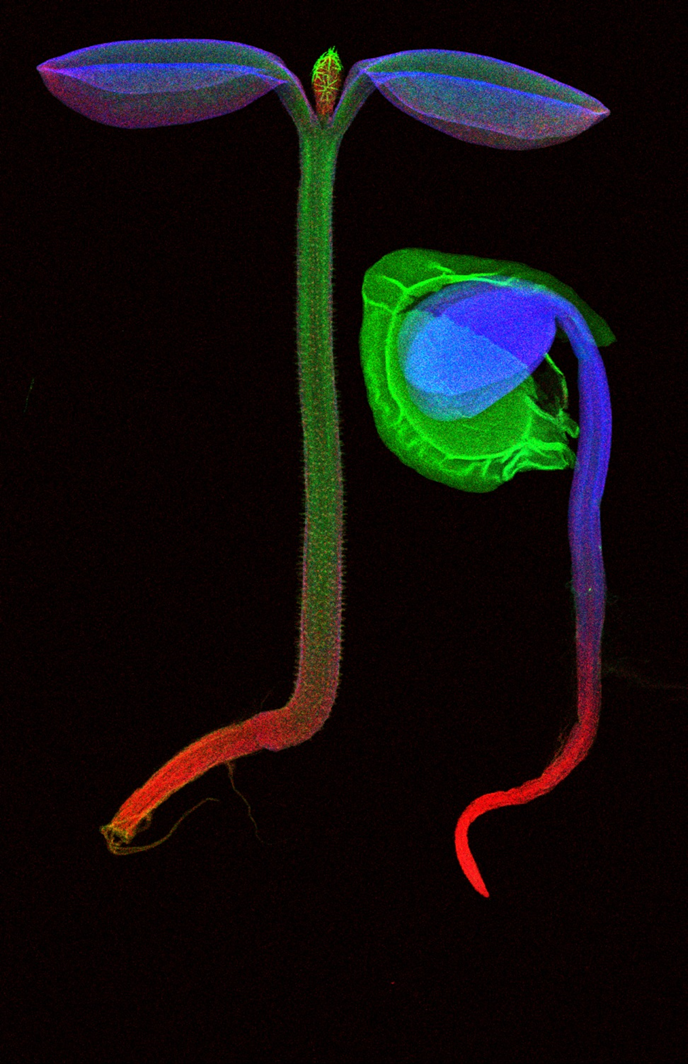 Thank you
nader.afshar@synchrotron.org.au
nadera@ansto.gov.au